CS1010: Programming Methodology
UNIT 8
Conditional Statements
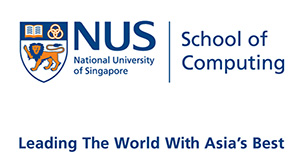 © NUS
Unit8 - 2
Unit 8: Conditional Statements
Sequential / Non-sequential Control Flow
if-else Statements
Skipping else
Conditional Operators
Nested if-else Statements
if-(else-if-)else… Statements
© NUS
Unit8 - 3
Draw 3 Figures
Sequential Control Flow
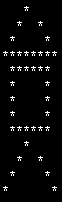 Draw Rocket Ship
Draw Male Stick Figure
Draw Female Stick Figure
Recall the Simple “Drawing” problem (Unit 3: Ex #1)
	Write a program to draw a rocket ship, a male stick figure, and a female stick figure.
Draw Triangle
Draw Rectangle
Draw Inverted V
Draw Circle
Draw Rectangle
Draw Inverted V
Draw Circle
Draw Triangle
Draw Inverted V
rocket
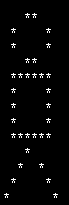 male
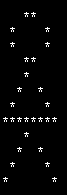 female
© NUS
Unit8 - 4
Draw 1 Figure
Non-Sequential Control Flow
Draw Rocket Ship
Draw Male Stick Figure
Draw Female Stick Figure
New requirement:
	Write a program to allow user to select only ONE of the following options: Draw a (1) rocket ship, (2) male stick figure, or (3) female stick figure.
Draw Triangle
Draw Rectangle
Draw Inverted V
Draw Circle
Draw Rectangle
Draw Inverted V
Draw Circle
Draw Triangle
Draw Inverted V
Select only one
© NUS
Unit8 - 5
Non-Sequential Control Flow
Another example
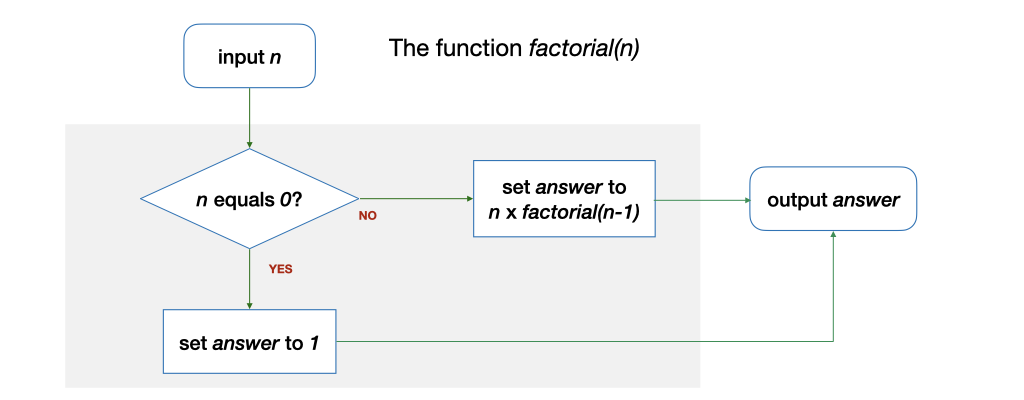 © NUS
Unit8 - 6
Non-Sequential Control Flow
Another example
long factorial(long n) 
{ 
    long answer; 
    if (n == 0) { 
        answer = 1; 
    } else { 
        answer = n * factorial(n - 1); 
    } 
    return answer;
}
1
2
3
4
5
6
7
8
9
10
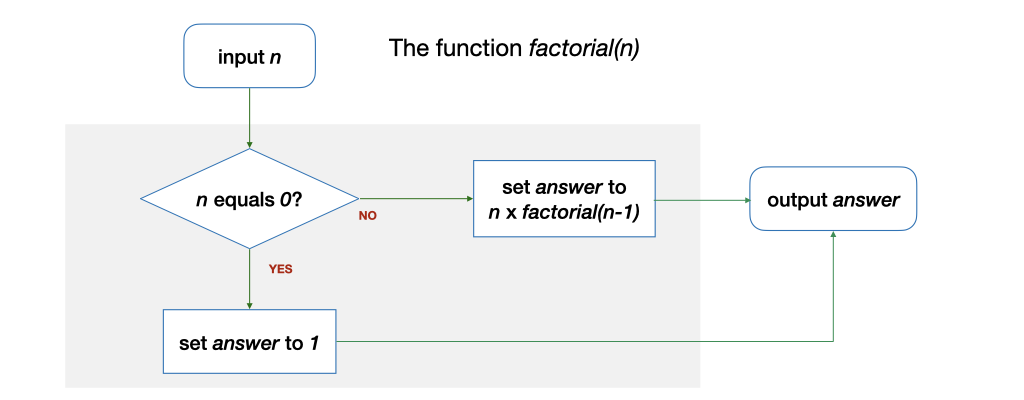 © NUS
Unit8 - 7
if-else Statements
if (n == 0) { 
        answer = 1; 
    } else { 
        answer = n * factorial(n - 1); 
    }
Syntax
false
true
exp?
if ( <logical expression> ) { 
  “true block”: statements to be executed if    the expression is true
} else { 
  “false block”: statements to be executed if       the expression is false
}
© NUS
Unit8 - 8
if-else Statements
if (n == 0) …
Comparison operators
==, !=, >, >=, <, <=
E.g., 2 < 3, n > 5, n % 2 != 0…

Common Mistakes
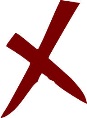 if (n = 0) …
This assigns 0 to n instead.
double expected_value = 0.3; 
double sum = 0.1 + 0.2; 
if (sum == expected_value) …
The expression could be false since not all real numbers can be represented accurately.
© NUS
Unit8 - 9
Skipping else
true
exp?
if (max_so_far < x) {
  max_so_far = x; // update max
} else {
  ??? // nothing to do
}
false
if (max_so_far < x) {
  max_so_far = x; // update max
}
© NUS
Unit8 - 10
Pop Quiz
Problem: Find the maximum value between 2 variables.
long getMax(long num1, long num2) {	long max;
	if (num1 > num2){		max = num1;
   }	if (num2 > num1)){		max = num2;
   } 
	return max;
}
…	long max;
	if (num1 > num2){		max = num1;
   } else {
      max = num2;
   }

   return max;
…
What is wrong with this function?
What is the correct logic?
© NUS
Unit8 - 11
Conditional Operators
Problem: Find the maximum value between 2 variables.
…	long max;
	if (num1 > num2){		max = num1;
   } else {
      max = num2;
   }

   return max;
…
…
	long max;
	max = (num1 > num2) ? num1 : num2;

	return max;
…
Syntax
condition ? true expression : false expression;
© NUS
Unit8 - 12
More than 2 possibilities?
Problem: Print a letter grade based on a score
Harder to design but easier to implement.
Easier to design but harder to implement.
© NUS
Unit8 - 13
Nested if-else Statements
Problem: Print a letter grade based on a score
…
  if (score >= 8) {
    // print "A"
  } else {
    if (score >= 5) {
      // print "B"
    } else {
      if (score >= 3) {
        // print "C"      
    } else {
        // print "D"
      }
    }
  }
…
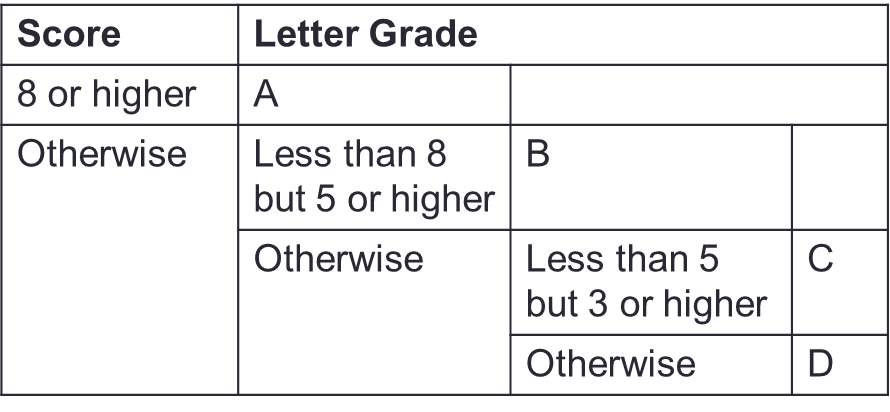 © NUS
Unit8 - 14
Nested if-else Statements
Problem: Print a letter grade based on a score
void print_score(double score)
{
  if (score >= 8) {
    cs1010_println_string("A");
  } else {
    if (score >= 5) {
      cs1010_println_string("B");
    } else {
      if (score >= 3) {
        cs1010_println_string("C");
      } else {
        cs1010_println_string("D");
      }
    }
  }
}
Return type is void since the grade is printed but NOT returned.
cs1010_println_string(…) prints a string with a newline character.
© NUS
Unit8 - 15
if-(else-if-)else… Statements
Problem: Print a letter grade based on a score
…
  if (score >= 8) {
    // print "A"
  } else if (score >= 5) {
    // print "B"
  } else if (score >= 3) {
    // print "C"      
  } else {
    // print "D"
  }
…
Do NOT omit {}, otherwise you might run into strange errors.
© NUS
Unit8 - 16
Ex#1: CS1010 Schedule
Problem: Print the CS1010 schedule based on day (1/2/3/4/5) and time (1000/1100/…)
E.g., 1 and 1000  output "Tutorial"        5 and 1200  output "No activity"





Work out two sets of logic
Logic 1: Based on day and time together
Logic 2: Based on day first and then time.
© NUS
Unit8 - 17
Ex#1: CS1010 Schedule
Logic 1:
if day equals 1 and time is between 1000-1400  output …
Otherwise, …
Logic 2:
day equals 2/4/5  output "No activity".
Otherwise, if day equals 1 { if time is between 1000-1400  …}